“What’s Next? Life After High School” Grammar
ERWC Grammar Module
Mrs. Curran’s Class B-114
Today we will begin incorporating the grammar that goes with this module into our lessons.
Our grammar focus for this module is: 
Sentence Fundamentals: Complete and Incomplete Sentences
Activity One: Guided Composition
This activity is based on Joe Rodriguez, “10 Rules for Going to College When Nobody Really Expected You To.” The purpose of this activity is for you to write a paragraph on the topic of this module. Your teacher will read a paragraph while you listen, and then read it again while you take notes. You will then write your own paragraph based on what you heard using your notes.Listen carefully as you need to recreate the paragraph
Noticing Language
Which of these sentences are complete? How do you know?
1. I grew up in East LA and attended the famous Garfield High.
2. Because I grew up in the barrio, had no idea it would take me eight years to graduate from college.
3. Even if you live at home, work full-time and attend school part- time.
4. Hang out less or not all with old friends.
5. Worrying too much about the high cost of college tuition.
Identifying Verbs, Subjects, and Prepositional Phrases
Every sentence in English must have at least one verb and one subject. When you identify the verb first, it is much easier to find the subject of the sentence. The verb in a sentence is always related to the subject. The subject usually appears in front of the verb. Since the verb expresses what the subject does or is, verbs either express
Action (eat, stop, help, buy, make, do, gain, succeed) or
•   State of being (am/is/are/were, become, seem, look, appear, taste, sound, remain)
•   Mental states (know, think, feel, remember,  believe)
If a verb consists of only one word, it is automatically the “main verb.” However, sometimes the main verb has “helping verbs” that go along with it. Together with the main verb, they make up the “complete verb phrase.” It is possible to have more than one helping verb, so the verb phrase can be four or five words long.
Main verb (if alone) = the complete verb 
Example: I study every day. 
Helping/modal verbs + main verb = the complete verb phrase 
Example: I should study every day.
It is easier to recognize the subject or subjects of sentences when you find the verb first. The subject of the sentence usually
•	Occurs before the verb
•	Tells who or what does the action or expresses the state of being or state of mind
Tip: Subjects are either nouns or pronouns. Many nouns have a determiner such as a, an, or the. Other determiners are possessive nouns, possessive pronouns, and numbers (student’s, her, those, seventeen). If you aren’t sure if a word is a noun, try using a determiner with it or making it plural or possessive. If you can, you’ve identified a noun; then you need to decide if it is the subject of the verb. Remember that the –ing form of a verb can act as a noun (Studying math and science opens doors to many careers.) and be the subject of a sentence.
In some sentences, nouns or pronouns in prepositional phrases can be confused with the subject. For this reason, it is easier to identify nouns that are subjects if you first identify the prepositional phrases in sentences by putting parentheses around them. Remember that a prepositional phrase may contain one or more nouns or pronouns.
Common Prepositions
One-Word Prepositions
Common Prepositions
Two-word and Three-word Prepositions
Note: When “to” is followed by a verb, it is an infinitive. Do not confuse infinitives with prepositional phrases.
The ability to bounce back is a fundamental life skill students have to learn on their own.
Activity Two:Identifying Verbs, Subjects, and Prepositional Phrases
This activity is based on Lawrence B. Schlack, “Not Going to College is a Viable Option.”
Review the list of common prepositions in the chart above. Then put parentheses (around any prepositional phrases) in the following sentences. Next, double-underline the verbs, and finally underline the subjects.
1. Many young people (in college) don’t know why they are there or where they are going.
2. The experience of going to college becomes a very expensive form of career exploration.
3. Status, economics and competition drive the pressure to go to college.
4. There is a widespread belief that more college degrees will make the United States competitive.
5. The next logical step for high school students is not always college.
6. In Europe graduates take time off for travel, work or public service.
7. Getting a job after high school offers experience.
8. Instead of paying tuition you earn money and learn business skills.
Activity Three:Identifying Subjects and Verbs in Your Own Sentences
This activity is based on Lawrence B. Schlack, “Not Going to College is a Viable Option.”
Answer questions 1-8.
•	Put parentheses (around any prepositional phrases) in your responses. Next, double-underline the verbs, and finally underline the subjects. Remember that -ing verbs can act as nouns in prepositional phrases.
•	Mark the end of a complete sentence with a period, question mark, or exclamation mark (use sparingly or not at all in academic writing).
•	Never use a comma to separate the subject from the verb.
1.	Does going to college guarantee that a student will earn more money?
Going (to college) doesn’t guarantee that a student will earn more money.
2.	What is a logical next step for a high school graduate other than college?
3.	What is a good reason not to go to college?
4.	How can we make our country more competitive?
5.	What are examples of “honorable non-college choices” right out of high school?
6.	What do you have an aptitude for?
7.	What career do you aspire to?
8.	What are some good careers that do not require a four-year degree?
Activity Four:What Makes a Sentence Complete?
The following sentences are incomplete because they are missing an essential element, either the subject or the verb. Therefore, the sentences do not express complete ideas. What is wrong with each one? Mark the box if the sentence is missing a subject, a verb, or both.
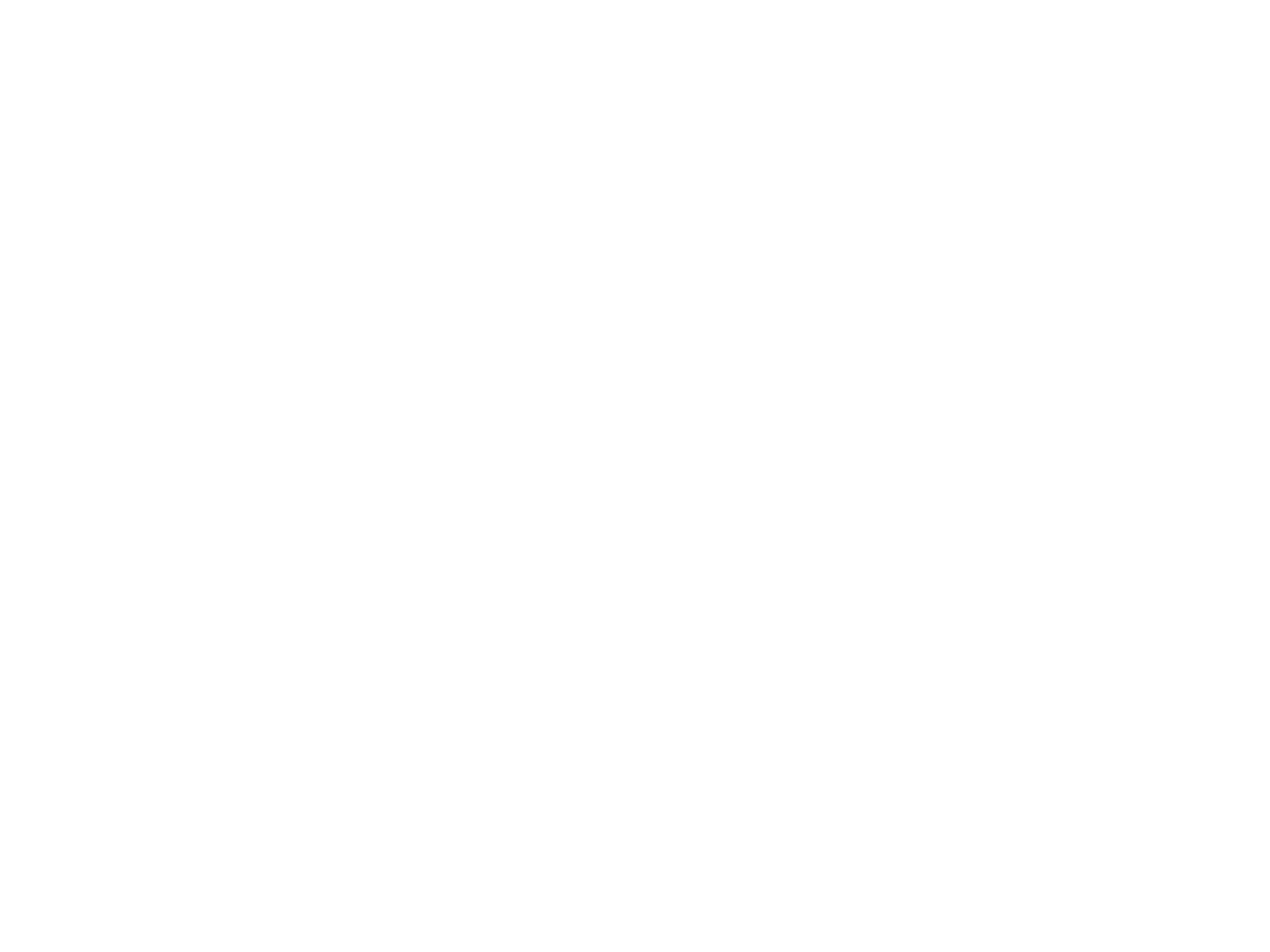 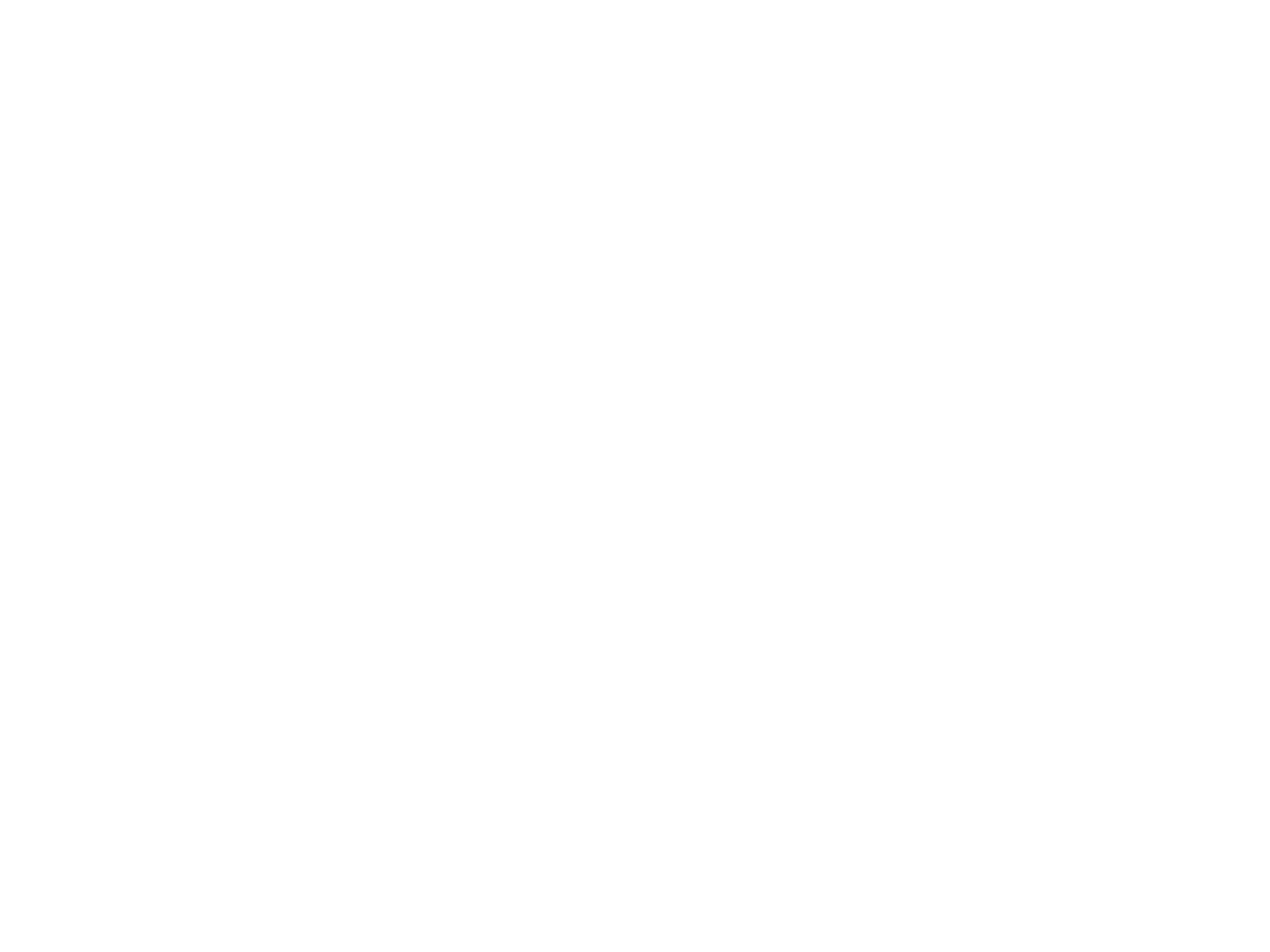